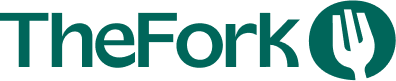 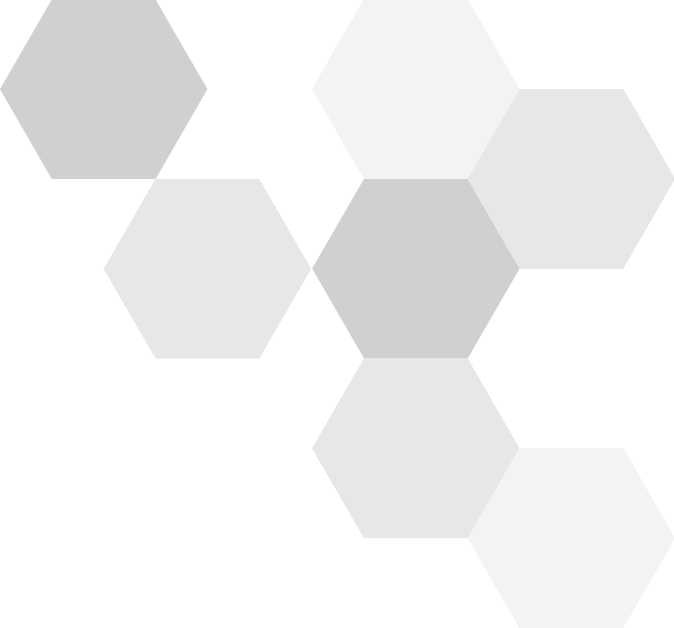 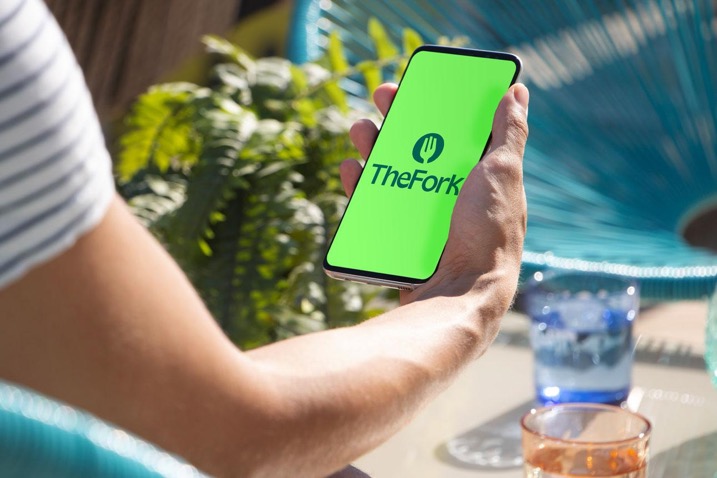 CHI SIAMO
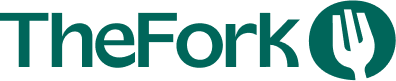 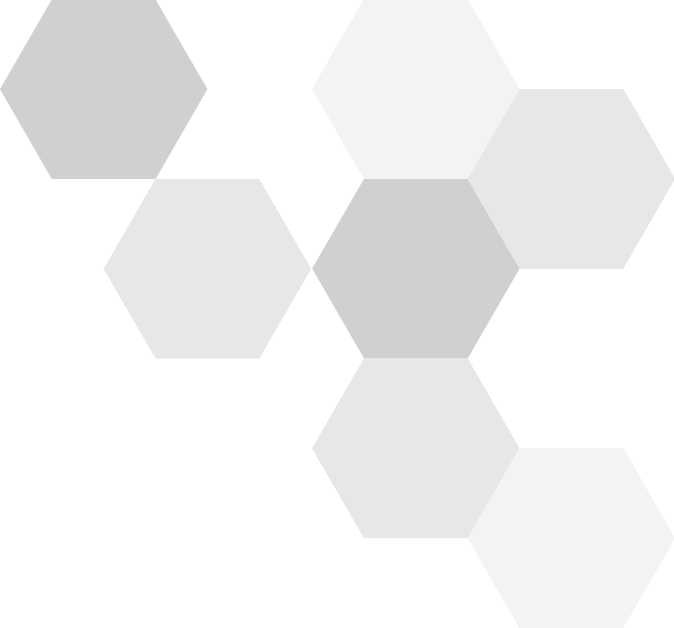 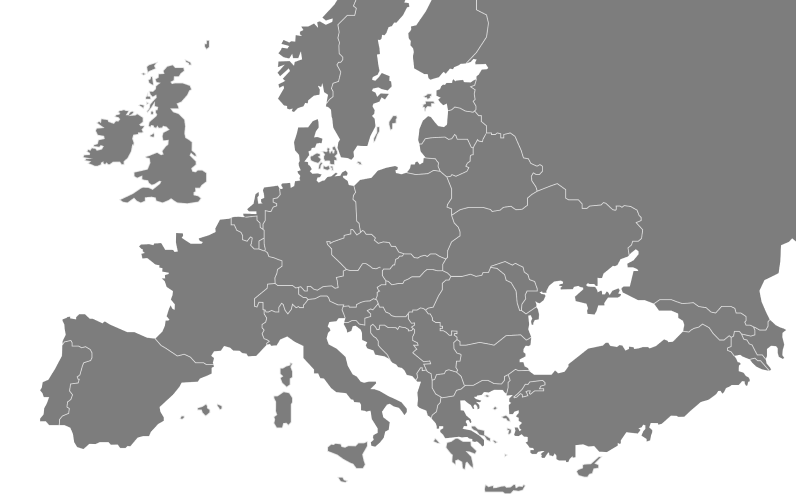 +20 MILIONI 
di visite mensili
Il modo piùintelligente diprenotare il ristorante
60.000ristoranti di cui
20.000in Italia
TheFork è la piattaforma leader nella prenotazione online dei ristoranti 
in Europa e Australia 
che ha rivoluzionato 
il mondo della ristorazione offrendo un nuovo modo 
di far incontrare utenti 
e ristoranti e fornendo un’agenda di prenotazione online per i ristoratori.
12Paesi
+20 MILIONI 
di recensioni
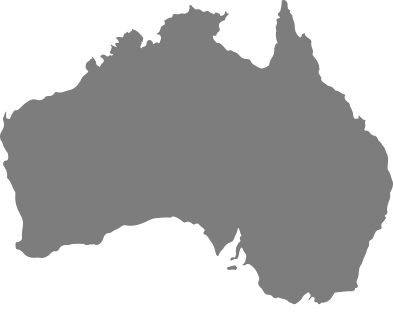 +30 MILIONI 
di download dell’app
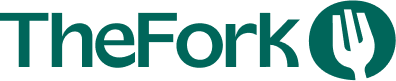 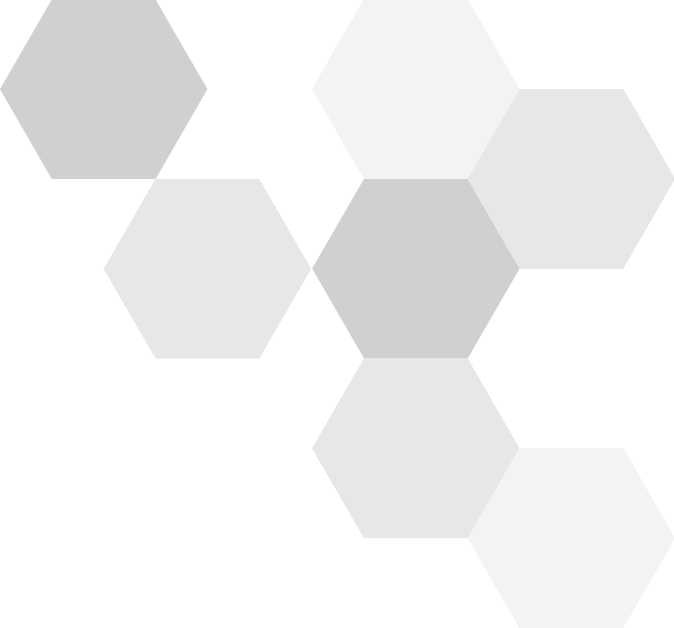 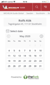 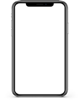 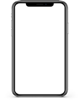 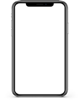 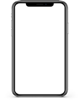 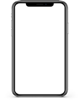 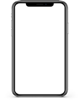 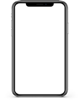 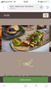 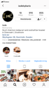 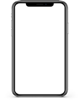 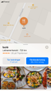 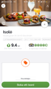 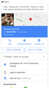 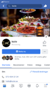 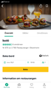 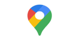 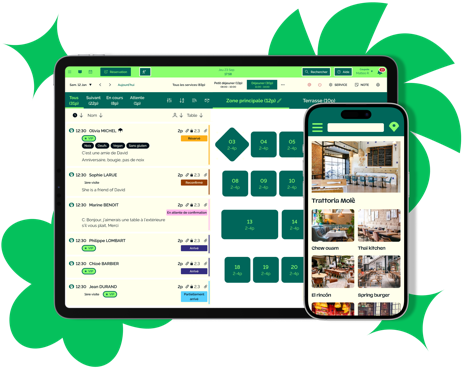 Prenotabilità
ovunque, gestione
da un unico canale
Tutte le prenotazioni sono centralizzate sul
Con TheFork, i clienti attuali e potenziali possono prenotare attraverso un'ampia gamma di canali online
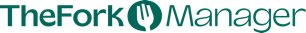 Sito del ristorante
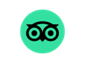 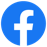 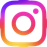 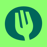 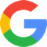 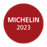 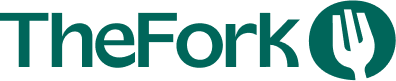 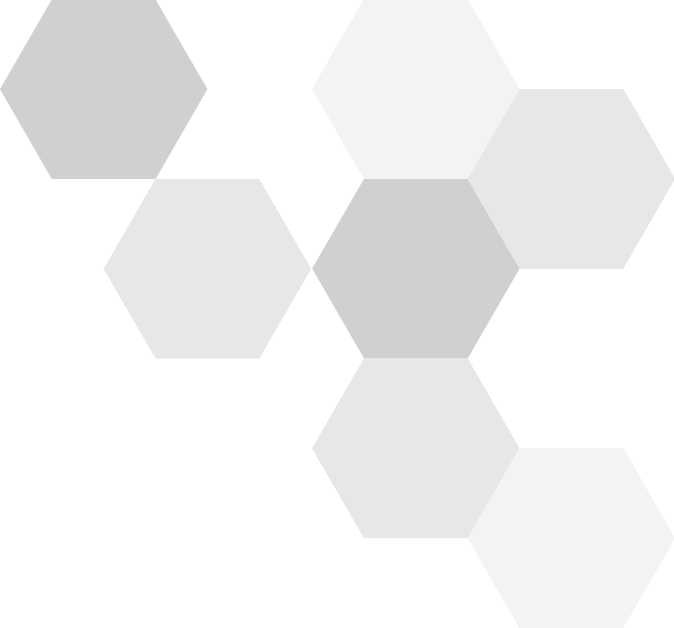 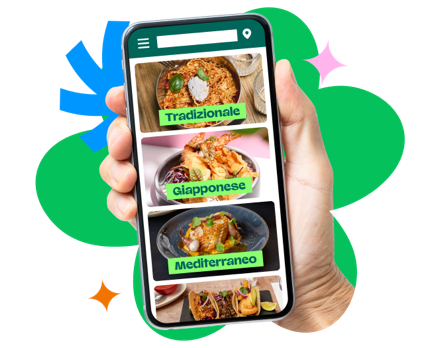 I nostri utenti, i tuoi clienti
Gli utenti di TheFork sono clienti di qualità per i ristoranti
I nostri Foodies:
x2
+10%
-38%
più usciteal ristorante*
di spesa mediain più*
di no-show vs altri siti di prenotazione*
… rispetto al cliente medio
*Fonte: Studio interno TheFork, Australia, Francia, Germania,, Italia, Spagna e Regno Unito, Aprile 2022
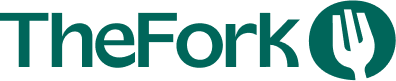 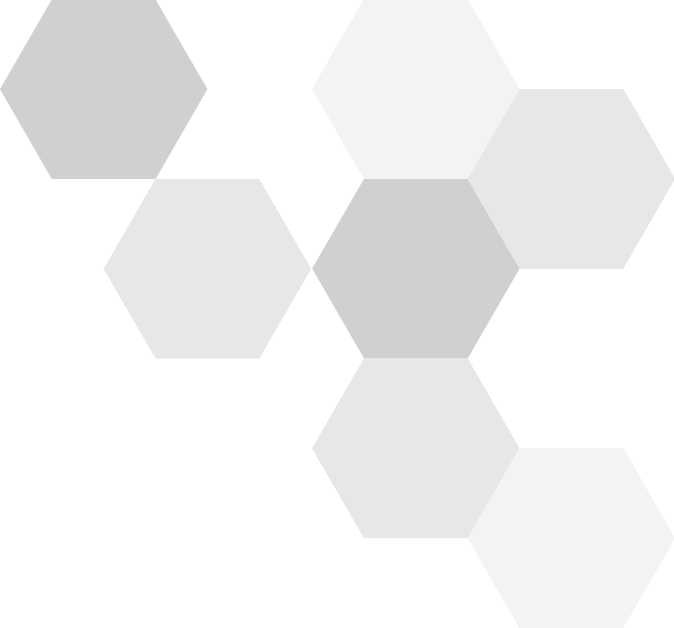 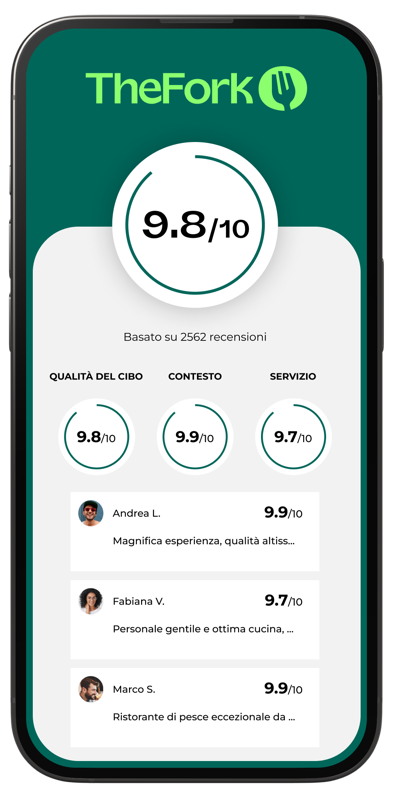 Recensioni certificate 
per migliorare la reputazione
I clienti che fannono-show o cancellano la loro prenotazione 
non possono scrivere 
alcuna recensione 
sul ristorante!
Il 70% degli utenti controlla le recensioni prima di prenotare il ristorante*

Le nostre recensioni sono scritte solo da utenti che hanno prenotato e onorato 
la loro prenotazione.
*Fonte: Studio di Tripadvisor sulle Recensioni, da giugno a ottobre 2021
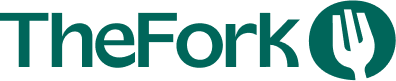 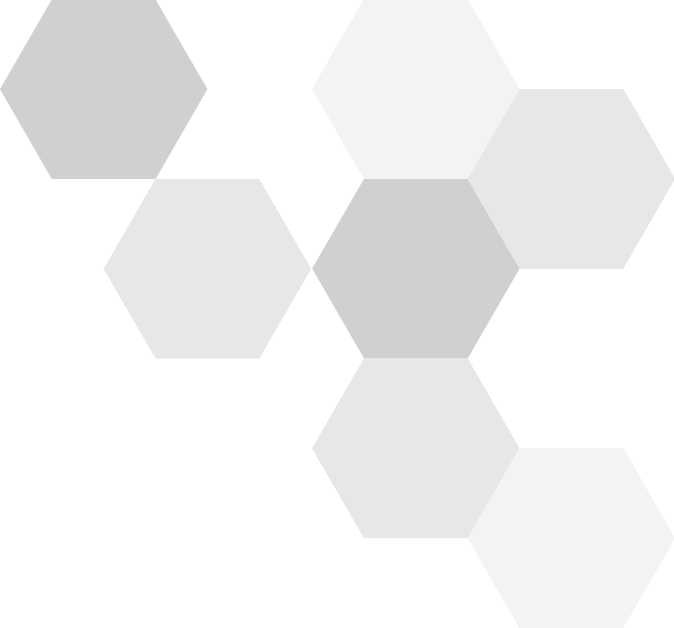 Zero costi
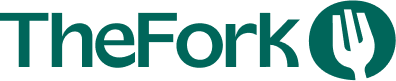 Facile
TheFork Pay
Sicura
Veloce
La soluzione di pagamento contactless
Contactless
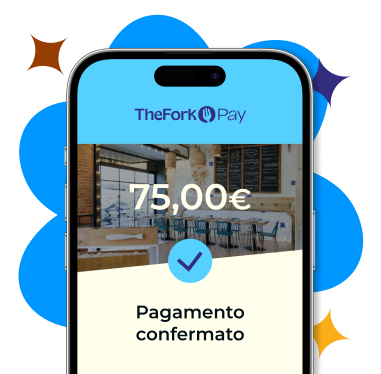 Per far sì che il pagamento al ristorante risulti più fluido e rapido possibile, nel 2020 TheFork ha lanciato TheFork Pay, utilizzato oggi da oltre 20.000 ristoranti in Francia, Italia e Spagna, di cui 15.000 in Italia. Consente ai clienti di pagare il conto direttamente dall’app di TheFork presso i ristoranti convenzionati.
Innovativa
Risparmio fino a 1.000€* al mese
rispetto alle transazioni effettuate tramite carta di credito
Da gennaio a dicembre 2022 l’utilizzo di TheFork PAY 
è aumentato del 40%
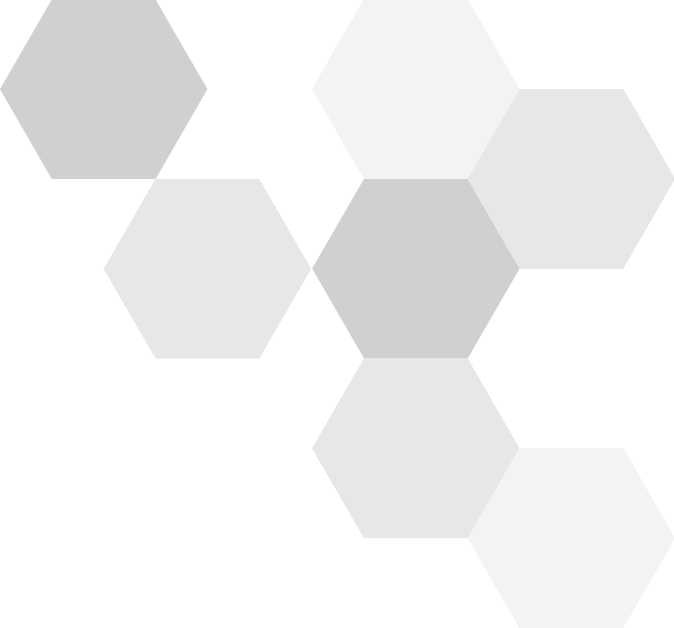 È utilizzabile da TUTTI i clienti, anche da chi non è utente di TheFork.
Fa risparmiare TEMPO: pagare il conto è un'operazione fluida e veloce.
Migliora l'ESPERIENZA degli ospiti, che potranno pagare dal tavolo, senza più code o attese!
Aumenta le MANCE grazie a un design in app pensato per incoraggiare.
È integrato con il POS: la nostra tecnologia è collegata al software di pagamento del ristorante.
I PAGAMENTI sono trasferiti da TheFork sul conto bancario del ristorante entro 24/48 ore.
QRcode.Il primo  sistema di pagamento gratuito per i ristoranti
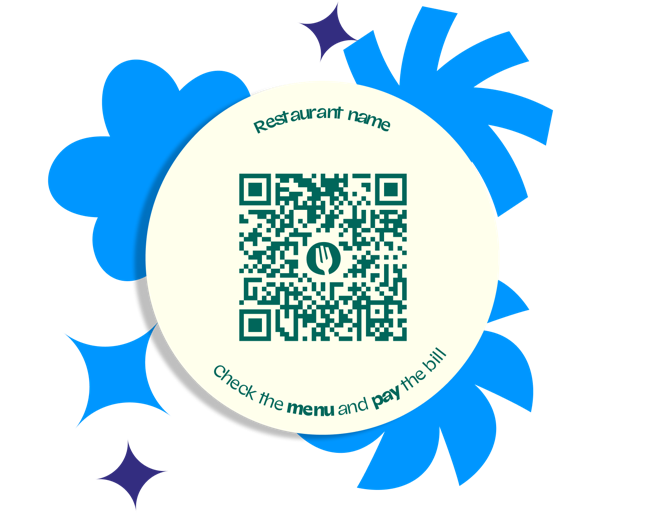 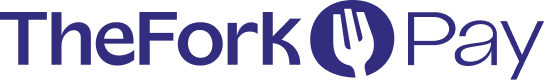 Il primo sistema di pagamento completamente GRATUITO per i ristoranti basato sul codice QR, integrato direttamente 
in TheFork PAY: alla fine del pasto i clienti inquadrano 
il Codice e pagano il conto direttamente dal loro dispositivo mobile.
Immagine puramente indicativa a scopo illustrativo
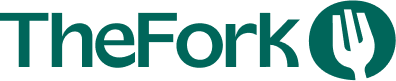 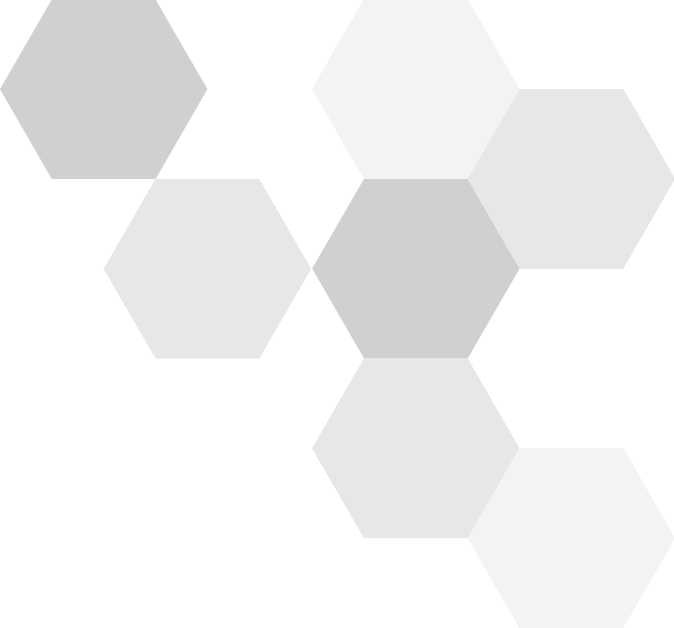 La prima carta regalo che permette di offrire incredibili esperienze al ristorante, perfetta anche come strumento aziendale
La Gift Card di TheFork
Il regalo perfetto
Sostenibile!Completamente digitale e l’intero importo viene incassato dal ristorante
+15.000 ristoranti
partner* in Italia 
in cui usarla
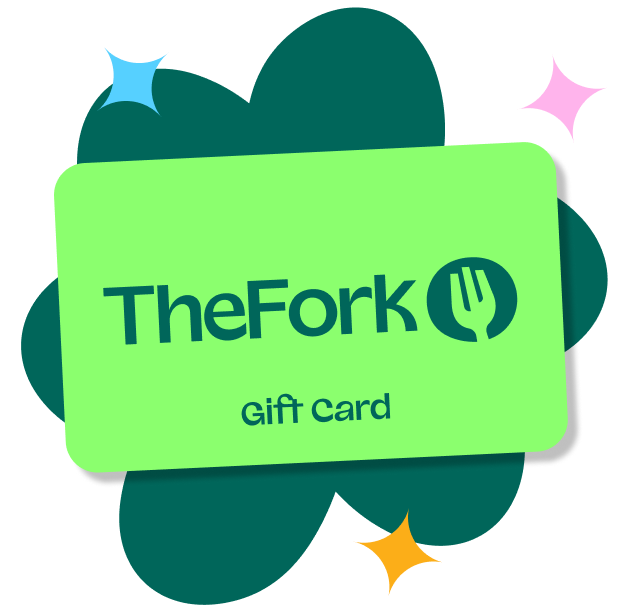 Il credito si applica 
su tutto lo scontrino
bevande incluse!
18 mesi
di validità dall’acquisto
da 15€ a 250€
importi disponibili 
sul nostro e-commerce
Il credito è valido anche nei ristoranti che offrono sconti agli utenti TheFork
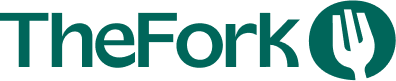 *Che hanno già attivato TheFork Pay
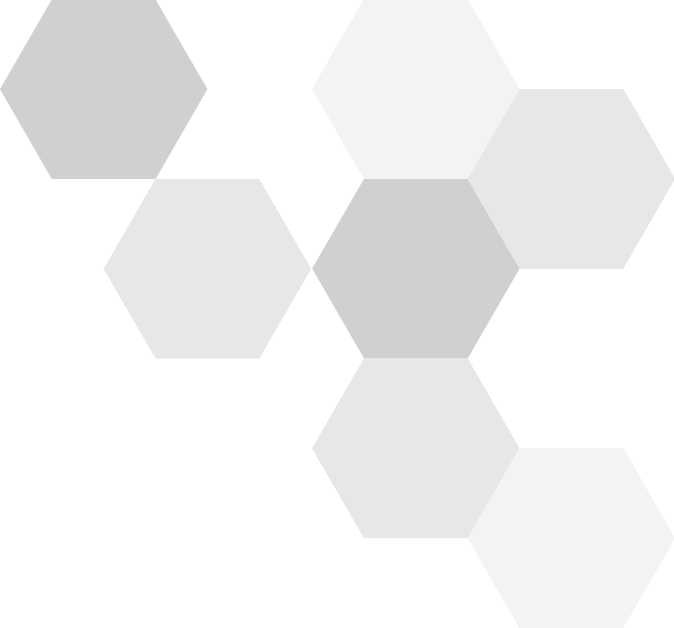 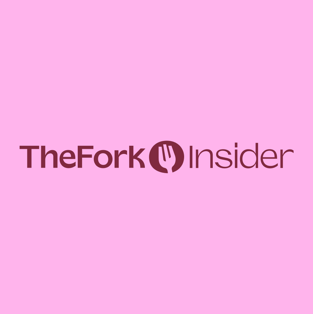 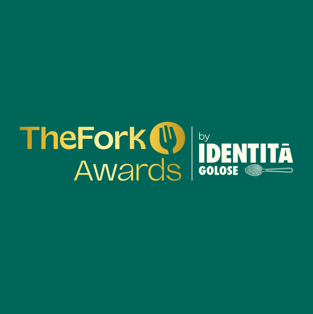 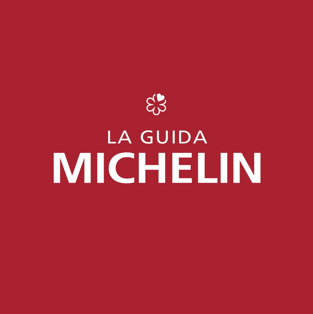 TheFork e il Fine Dining
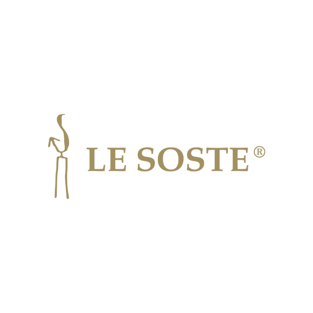 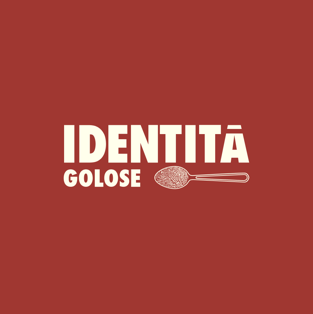 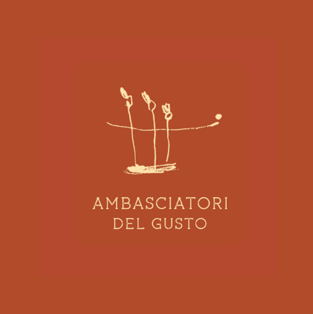 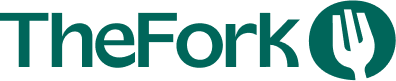 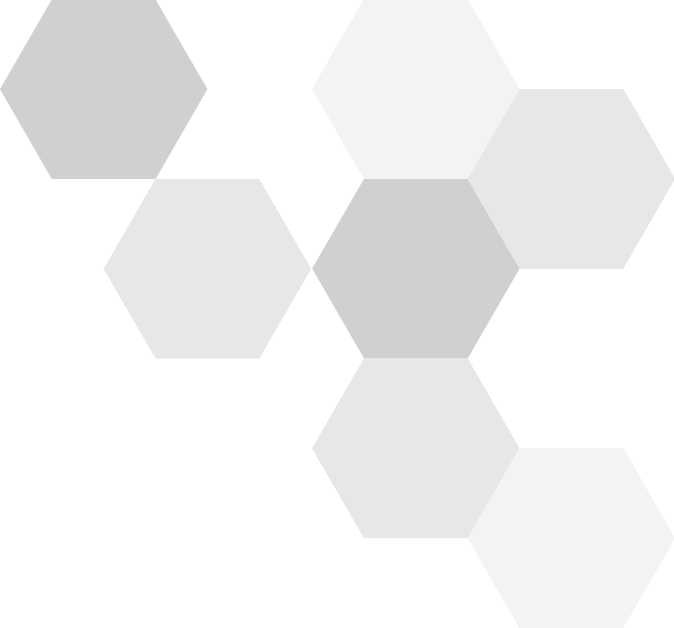 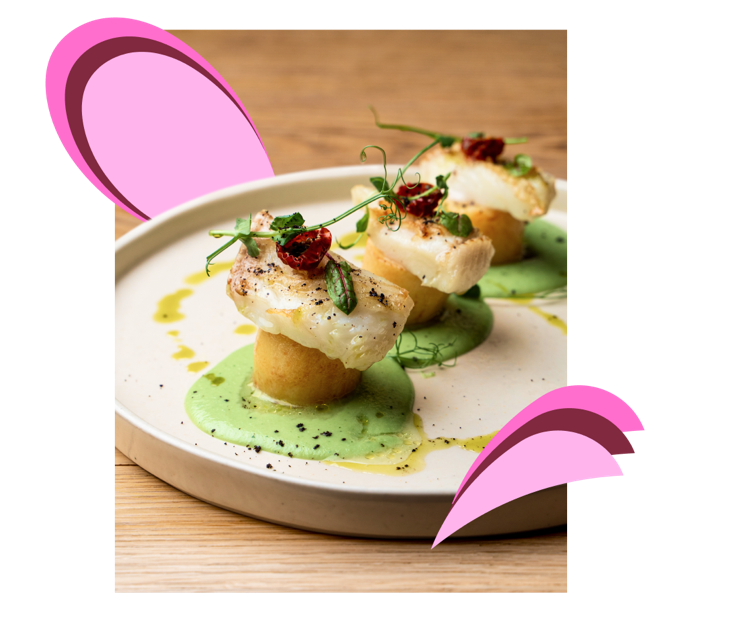 La nostra selezione
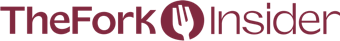 I ristoranti più apprezzati dai critici gastronomici e dagli utenti 
di TheFork: su INSIDER è possibile individuare subito le cucine più votate dalla community di TheFork 
e premiate dalla principali guide gastronomiche (L’Espresso, Gambero Rosso, Identità Golose e MICHELIN).
Nel 2023 (Gen-Ago) in Italia 
il 26% delle prenotazioni 
è stata verso ristoranti INSIDER
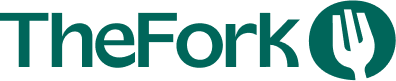 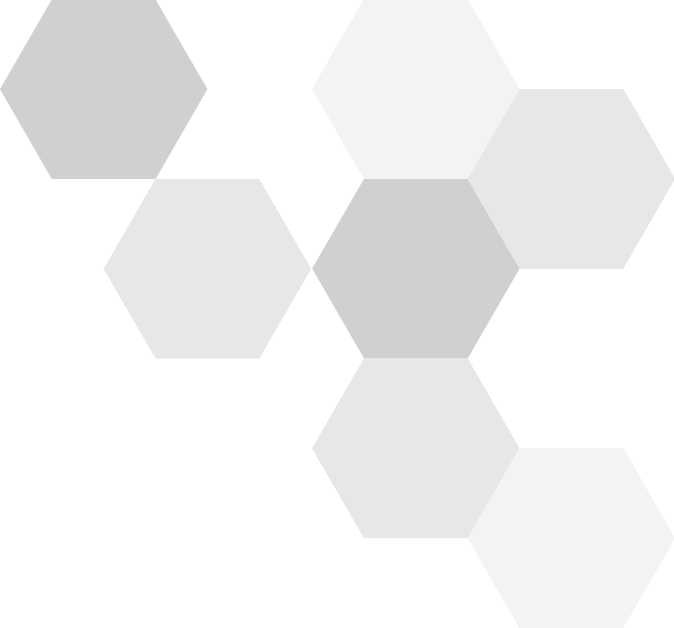 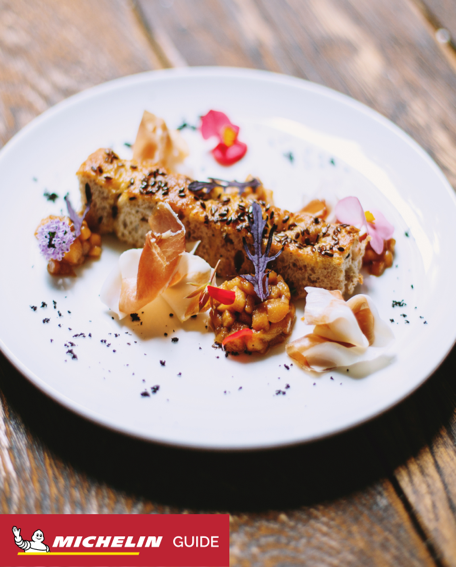 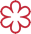 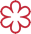 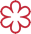 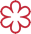 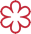 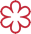 Partnership strategica internazionale con
la Guida MICHELIN
La partnership permette agli utenti 
di prenotare facilmente

2.500 ristoranti della Guida MICHELIN
di cui oltre 600 in Italia, su TheFork 
e sul sito MICHELIN
3 ristoranti partner
14 ristoranti partner
Ultimo aggiornamento: maggio 2023
141 ristoranti partner
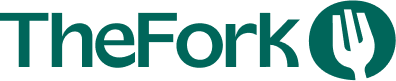 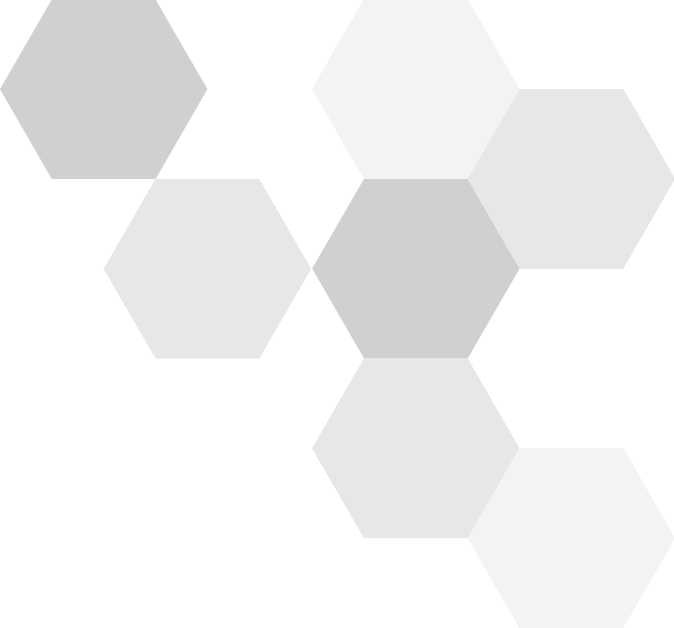 L’andamento 
delle prenotazioni
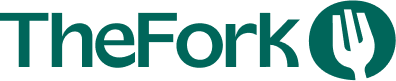 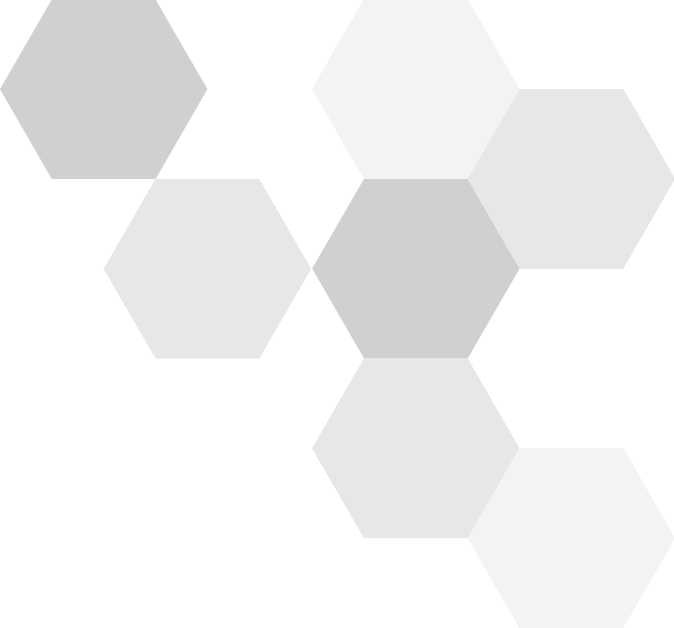 TheFork | Europa
RISTORANTI
PRENOTAZIONI
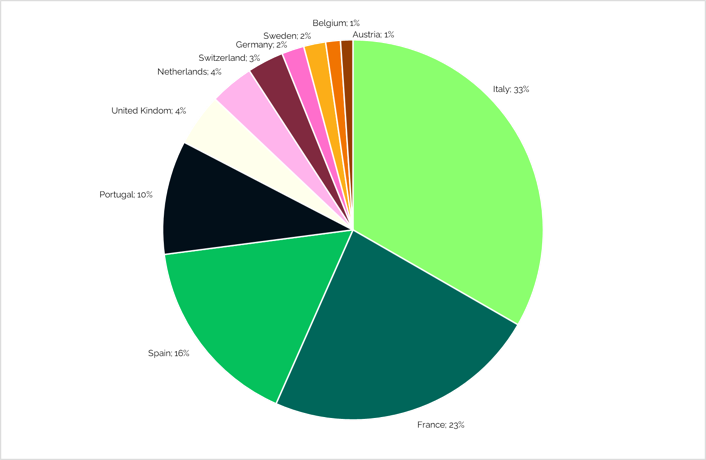 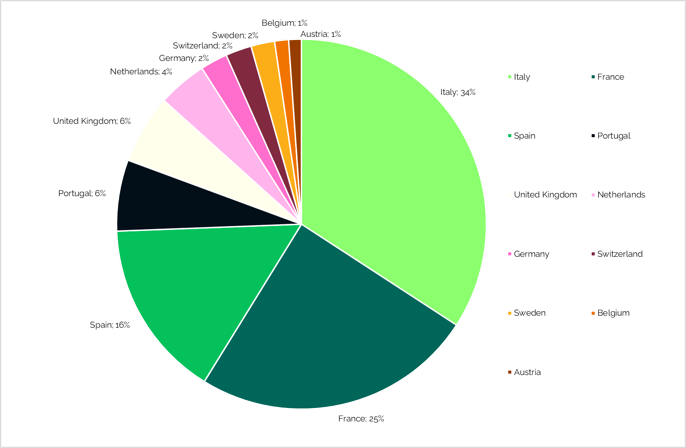 TOP 3
Italia
Francia
Spagna
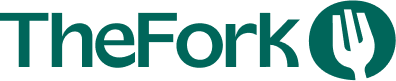 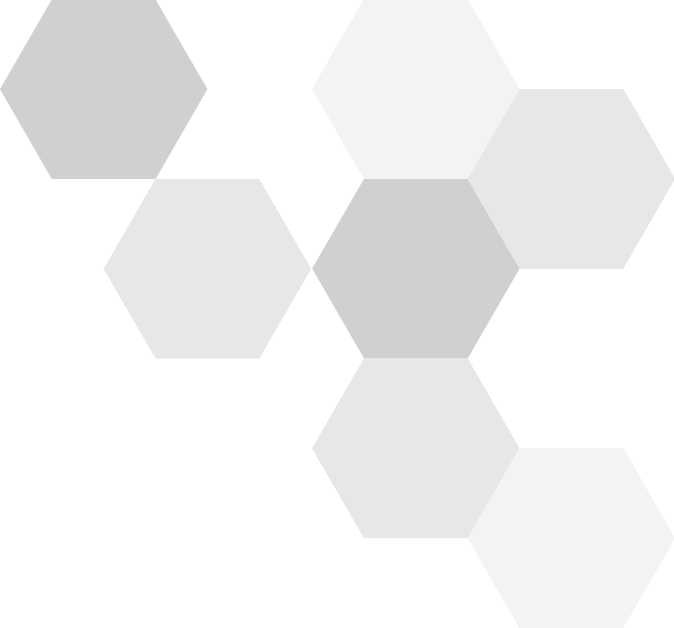 La partnership con la Guida MICHELIN
Dopo la Francia, l’Italia è il Paese con il maggior numero di ristoranti MICHELIN su TheFork, seguita dalla Spagna. TheFork in Italia conta il 31% del totale dei ristoranti MICHELIN presenti sulla Guida italiana; di questi sono 158 i ristoranti stellati MICHELIN prenotabili su TheFork.
Ristoranti MICHELIN prenotabili su TheFork
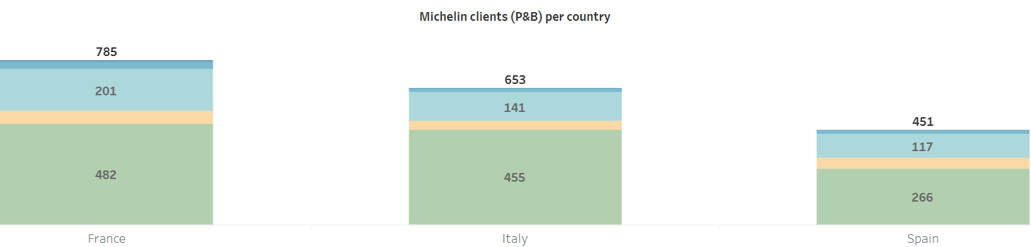 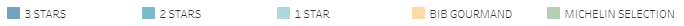 FR Market Share: 27%
IT Market Share: 31%
SP Market Share: 35%
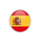 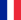 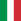 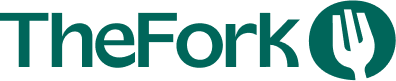 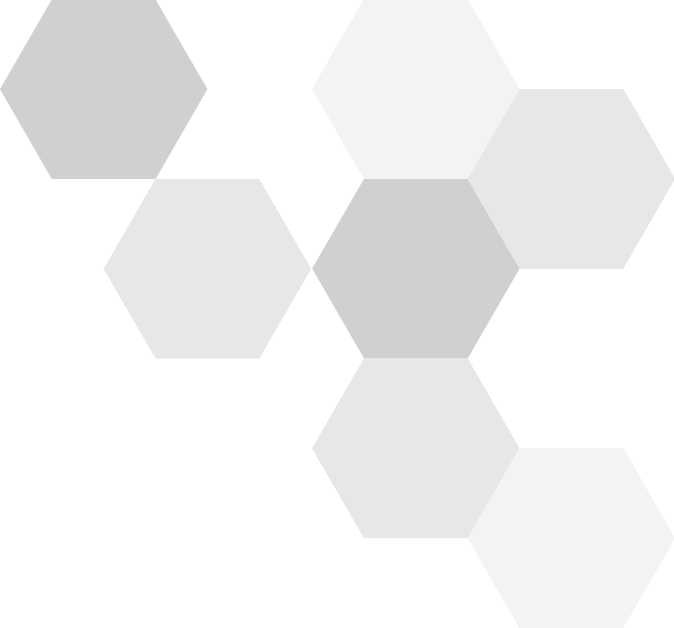 Italia: andamento delle prenotazioni
Rispetto al 2022, nel 2023 TheFork Italia è cresciuta nelle prenotazioni ogni mese (a eccezione di maggio che resta stabile), registrando una crescita del +11,8% nel periodo gennaio-agosto 2023).

Particolarmente proficuo il primo trimestre dell’anno.
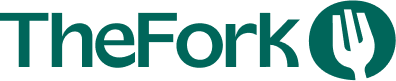 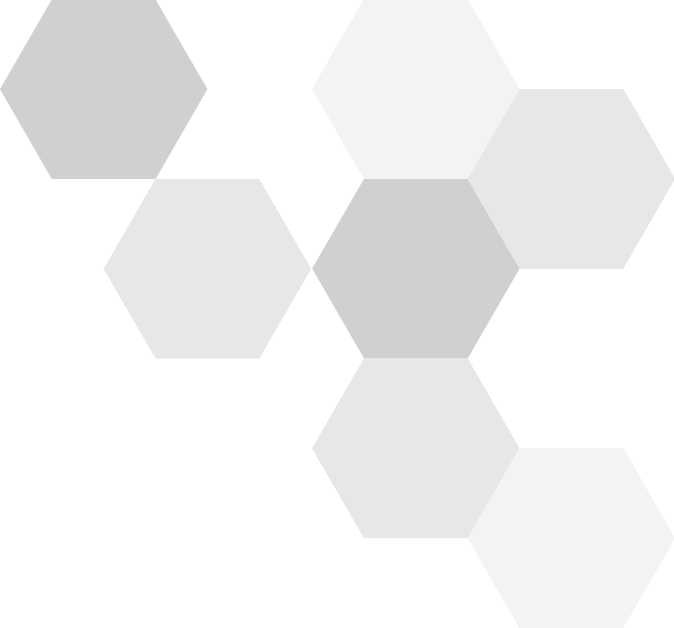 TOP 5
2023
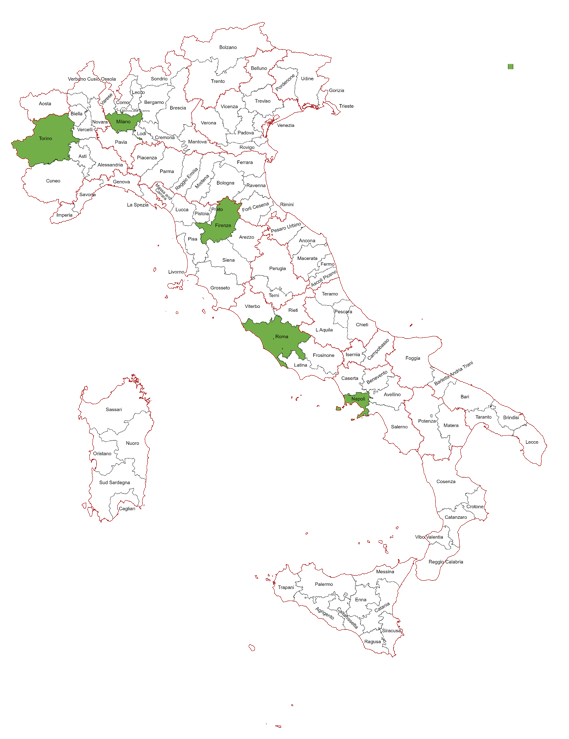 Italia: le top 5 città per
prenotazioni
Nel periodo gennaio – agosto 2023 Roma e Milano hanno registrato il più alto numero di prenotazioni in Italia seguite nell’ordine da Firenze, Torino e Napoli
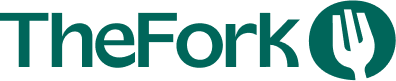 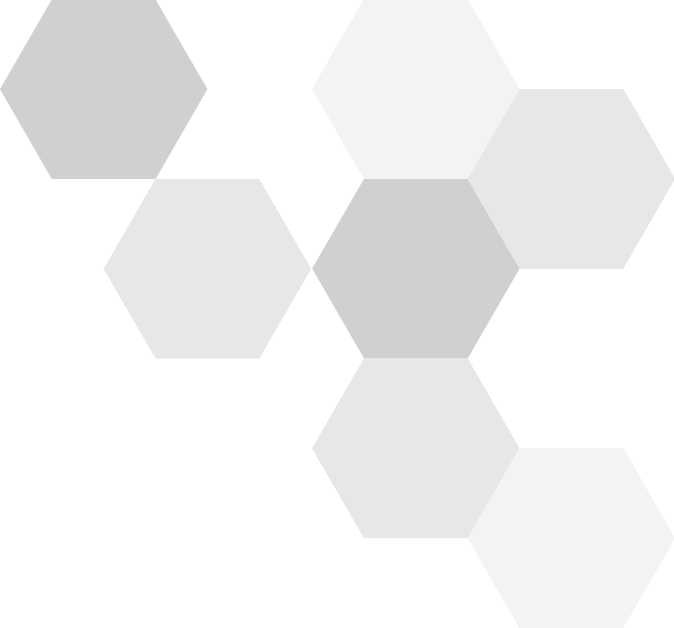 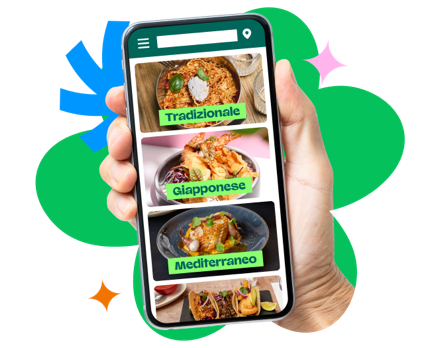 TheFork registra il 38% in meno di no-showrispetto agli altri siti di prenotazione dei ristoranti*
Funzionalità anti no-show
La conoscenza 
è potere
Gli utenti? 
Ci pensiamo noi
Reminder di 
prenotazione
Indice di affidabilità disponibile 
per ogni utente
90%
Mail di sensibilizzazione
mandate a ogni no-shower
Cancellazione 
in 1 solo clic
dei nostri utenti non hanno ripetuto no-show
Carta di credito a garanzia (per i ristoranti di fascia alta PRO/PRO+)
*Fonte: Studio interno TheFork, tutti i mercati, Giugno 2022
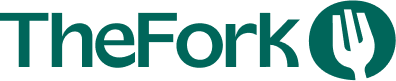 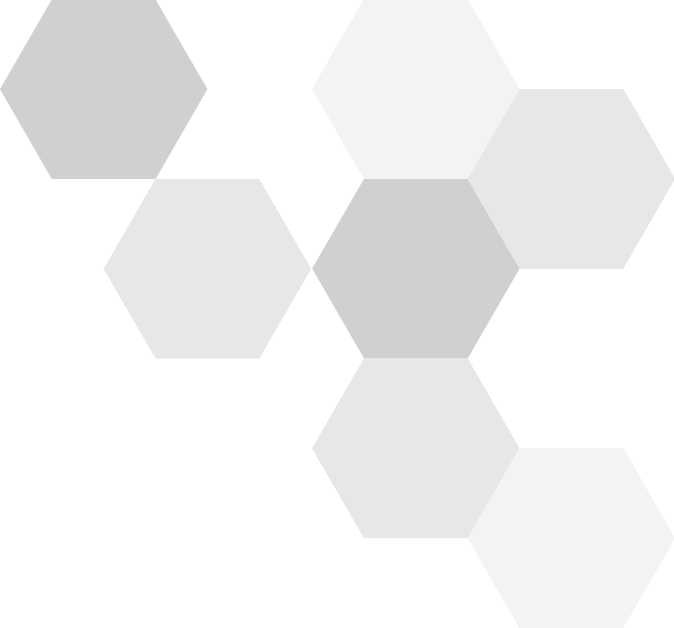 I no-show
Ad agosto 2023, in Italia solo il 3,1% delle prenotazioni sul canale di TheFork si è concluso in no-show
Italia 3,1%
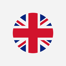 Francia 2,7%
Spagna 3,6%
UK 2,8%
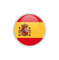 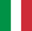 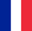 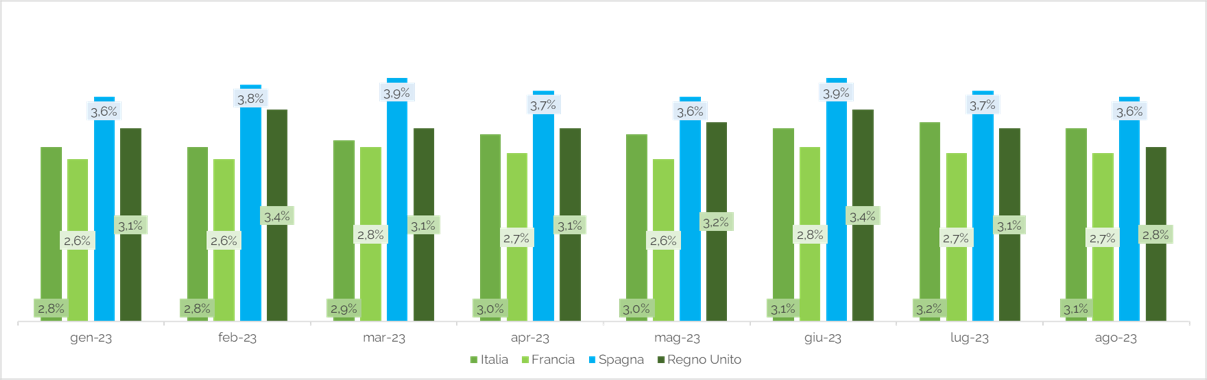 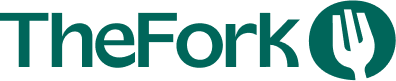 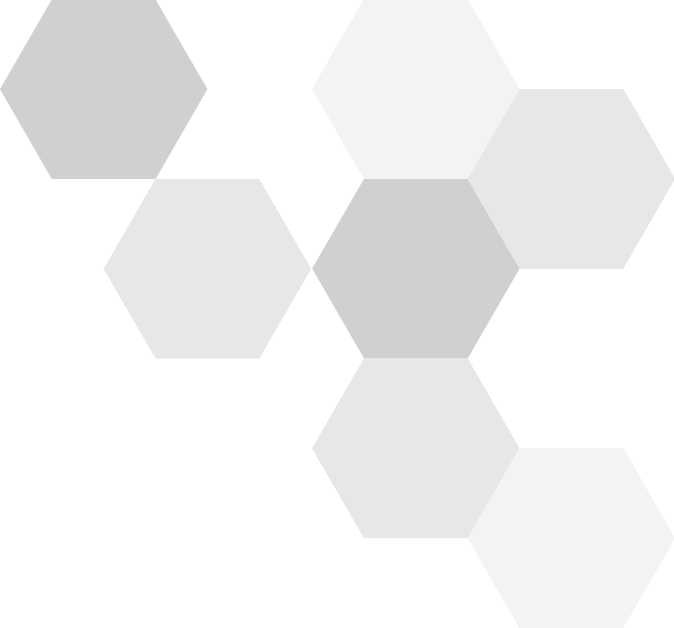 Le abitudini
Degli utenti
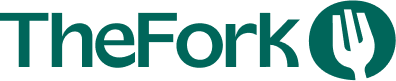 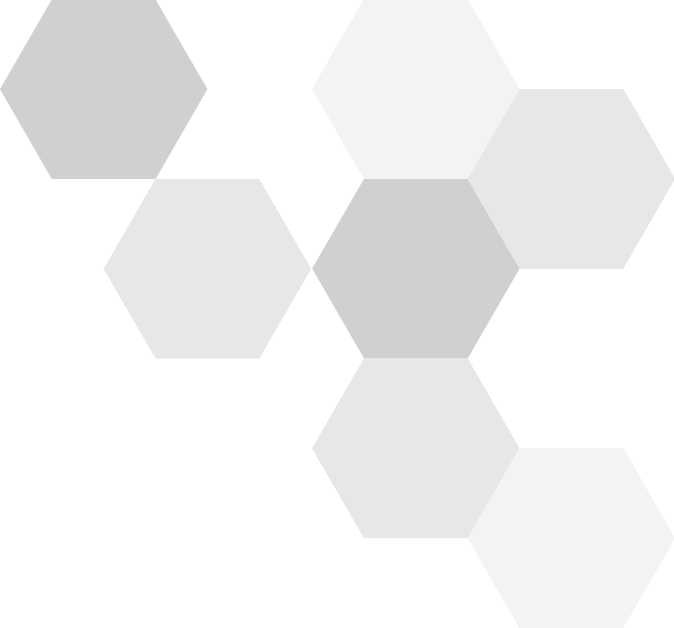 Quando prenotano gli utenti
Considerando il periodo gen-ago 2023, la media con cui gli utenti prenotano in anticipo è in crescita rispetto al 2022 in Italia, come negli altri principali Paesi europei di TheFork
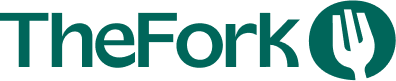 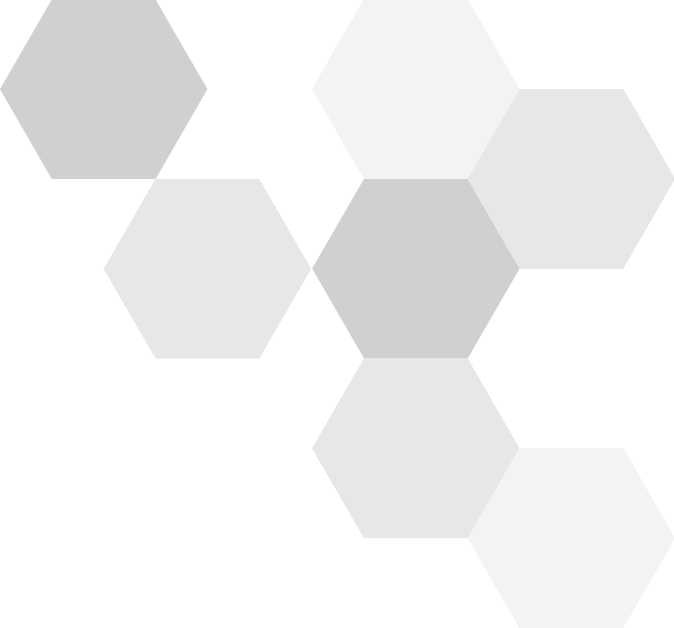 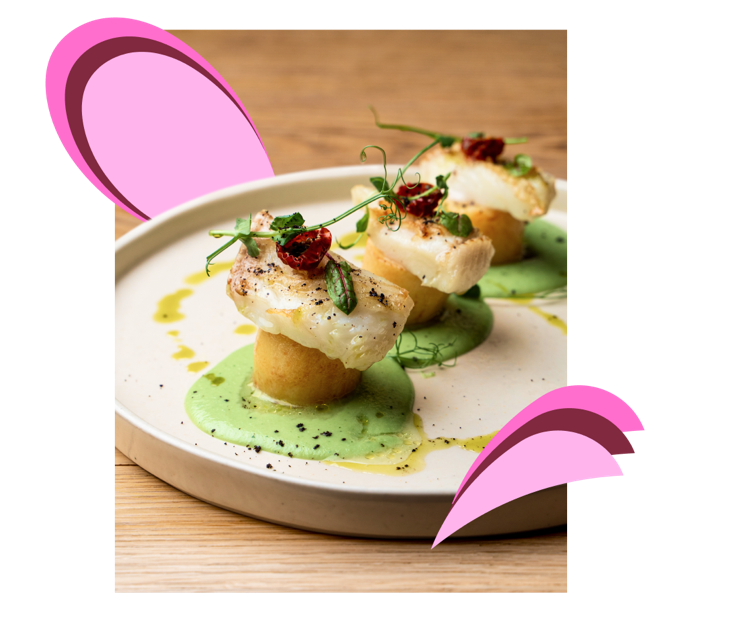 Che tipo di ristoranti
scelgono
Da gennaio ad agosto 2023 in  Italia, il 26% delle prenotazioni è stata diretta verso ristoranti INSIDER, percentuale più alta rispetto alla Francia (23%) e alla Spagna (14%)
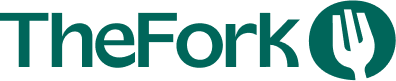 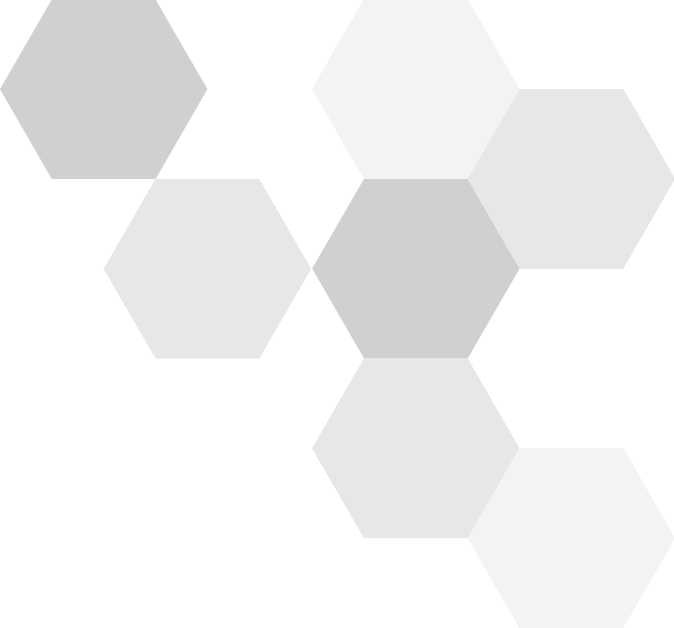 Quando vanno al ristorante
Nel periodo gennaio-agosto 2023, rispetto al 2022, per gli utenti in Italia, Francia, Spagna e UK, il weekend rimane il momento preferito per andare al ristorante
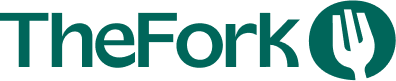 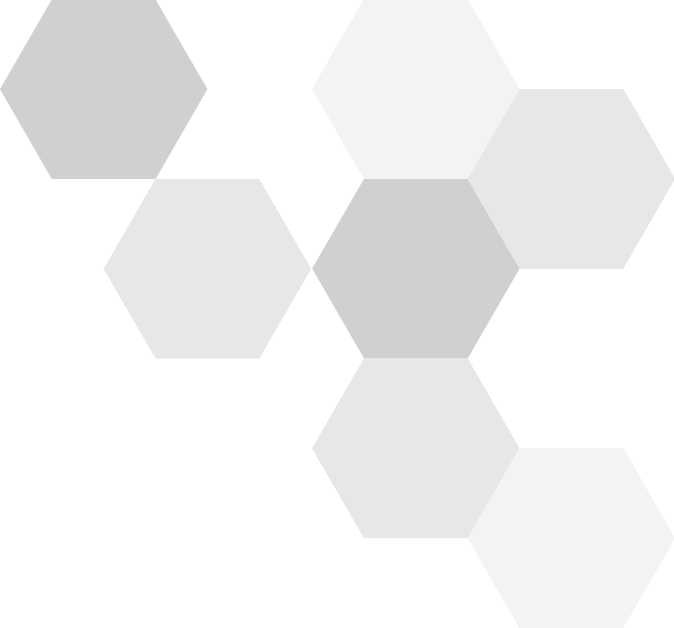 e 2% all’orario della colazione/ brunch
(vs 3% nel 2022)
Pranzo o cena?
Rispetto al 2022, gli utenti escono maggiormente a pranzo, specialmente in Italia. La cena rimane però il momento preferito per uscire a mangiare, soprattutto in Italia
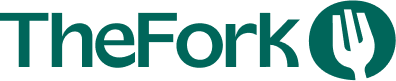 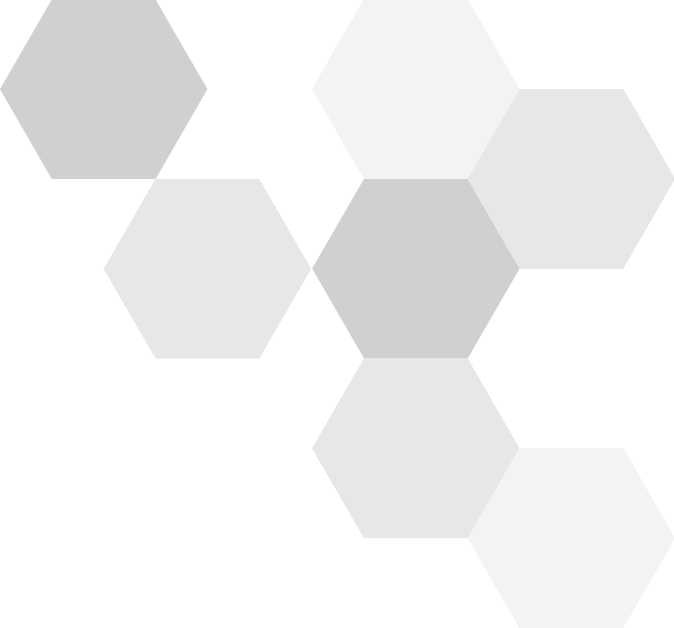 Italia: 2,9
UK: 3
Francia: 2,8
Spagna: 2,9
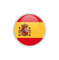 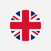 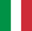 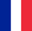 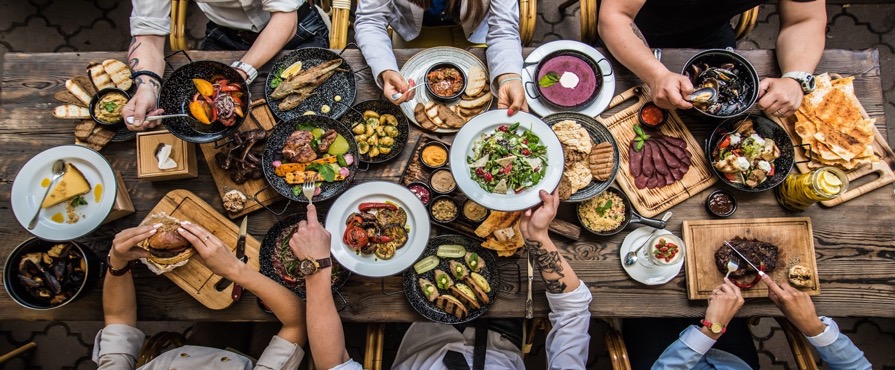 Quanti sono?
In Italia nel 2023 (Gen-Ago) gli utenti hanno prenotato principalmente (59%)  tavoli da 2 persone, il 13% da 3 persone, il 24% da 4 o più persone e il 4% degli utenti ha mangiato da solo
Coperti medi per prenotazione nel 2023:
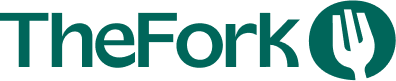 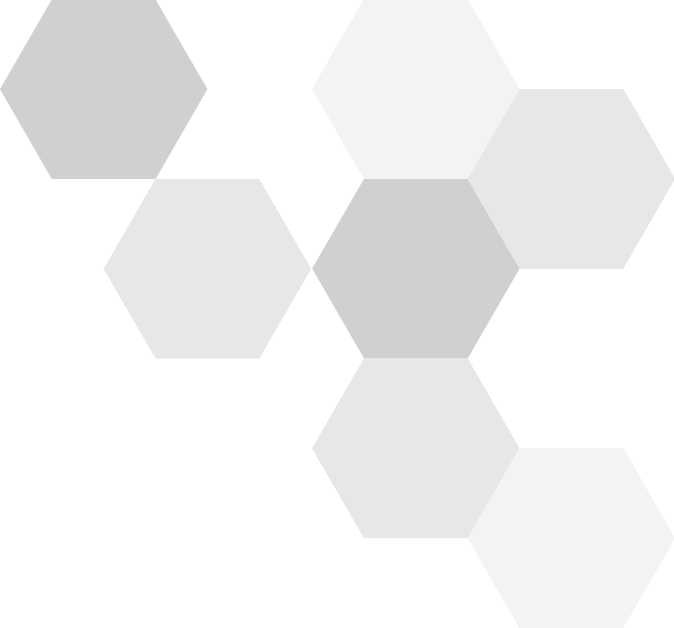 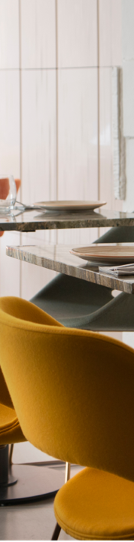 Quanto spendono?
Lo scontrino medio inferiore a 30€ è il più comune sia in Italia sia negli altri Paesi europei principali di TheFork. Segue una spesa media tra 30€ e 50€ che è anch’essa comune sia in Italia sia in Francia, Spagna e UK
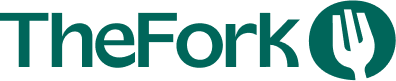 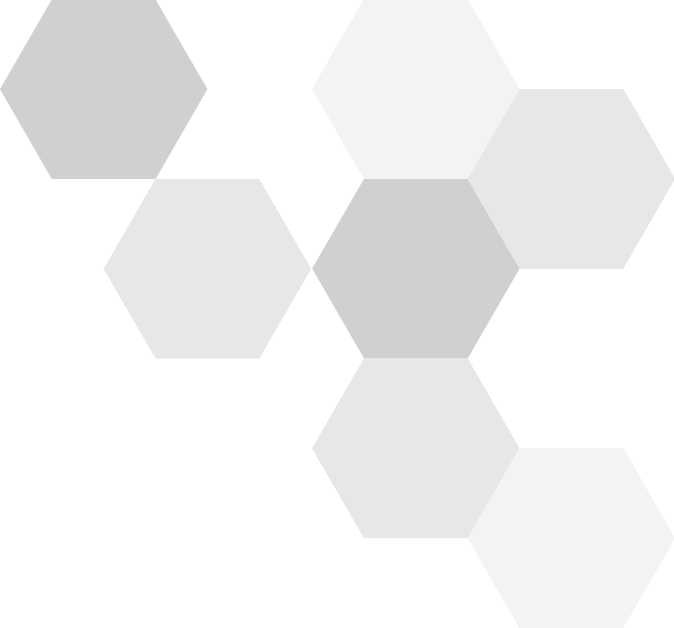 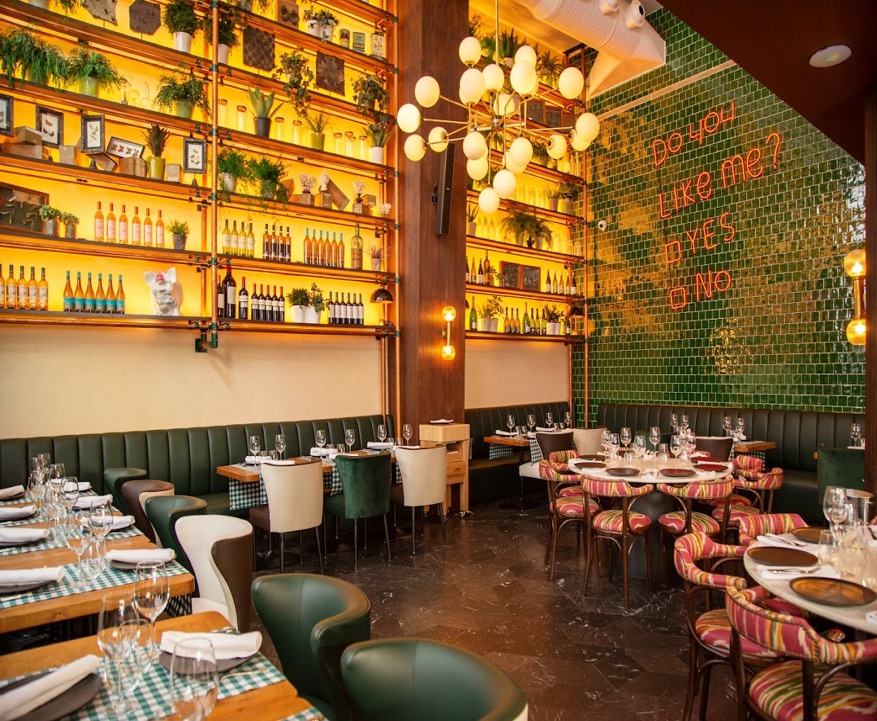 Cosa mangiano?
Le 5 tipologie di cucina più prenotate dagli utenti di
TheFork nel periodo gennaio-agosto 2023
Basato sui filtri presenti nell’applicazione di TheFork
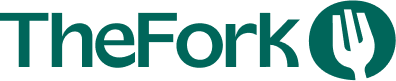 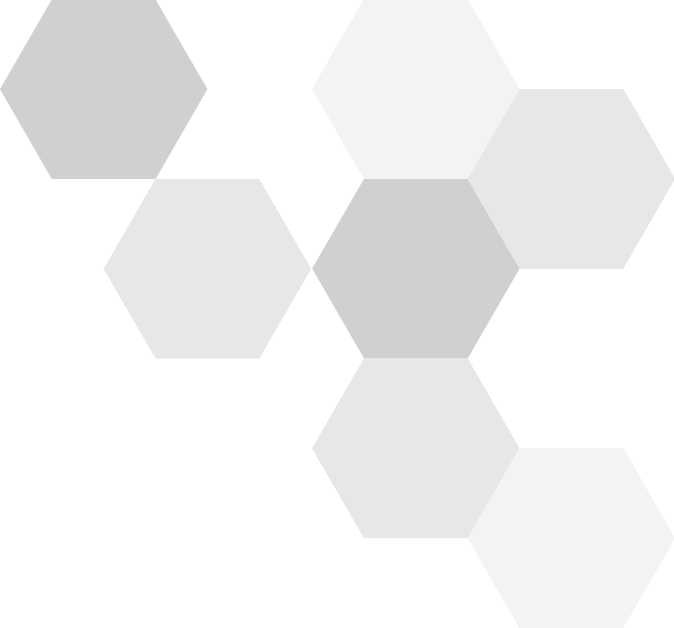 Made in Italy: la cucina italiana all’estero
La cucina italiana è tra le più ricercate online in Francia, Spagna e Regno Unito
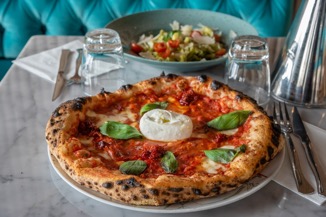 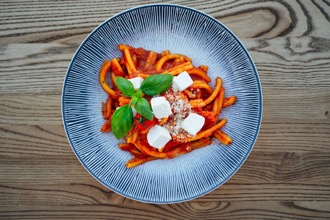 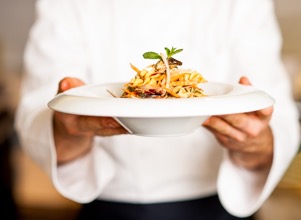 SPAGNA
FRANCIA
REGNO UNITO
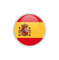 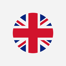 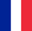 Top 3 cucine più cercate
Pizza
Cinese 
Italiana

La pizza e la pasta sono nella top 5 dei piatti più ricercati
Top 3 cucine più cercate
Cinese
Crepe
Italiana 

La pizza è il piatto in assoluto più ricercato in Francia
Top 3 cucine più cercate
Indiana
Italiana 
 Cinese

La pizza e la pasta sono nella top 5 dei piatti più ricercati
Ricerche medie degli utenti di Francia, Spagna e Regno Unito su Google negli ultimi 12 mesi
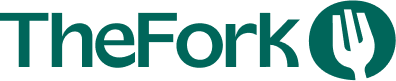 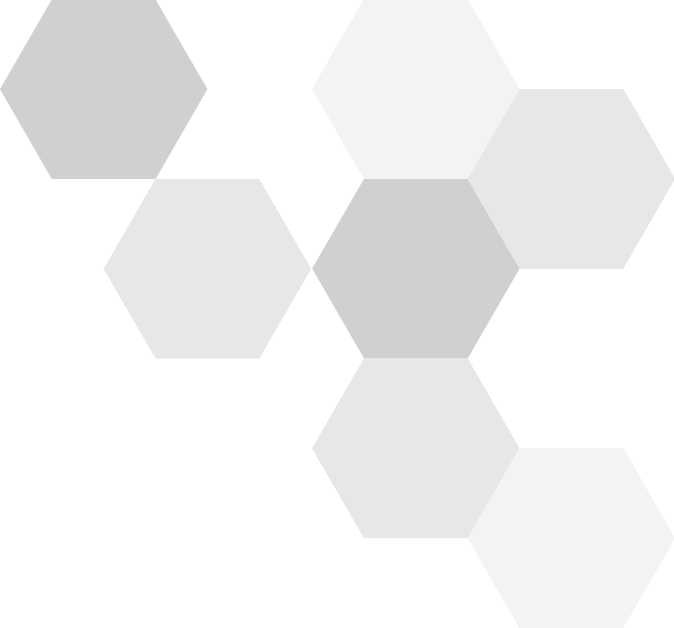 IL TURISMO
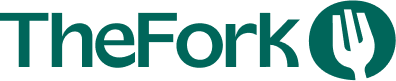 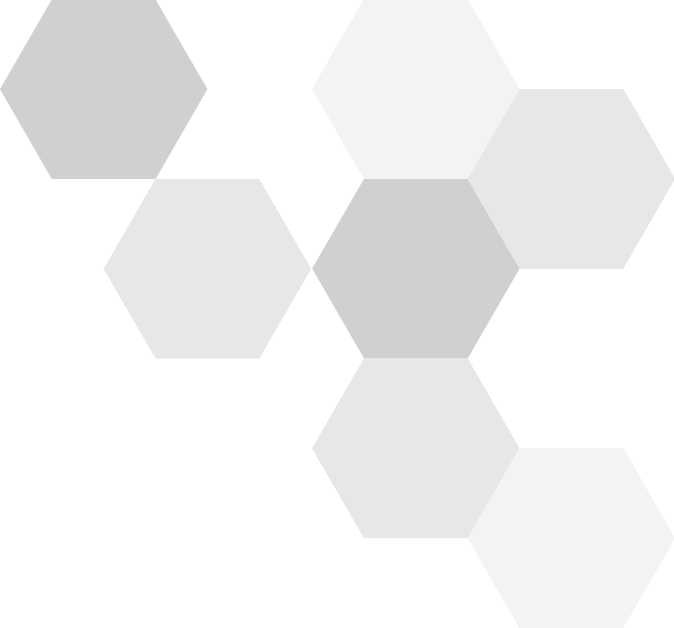 Gennaio-Agosto 2022
Gennaio-Agosto 2023
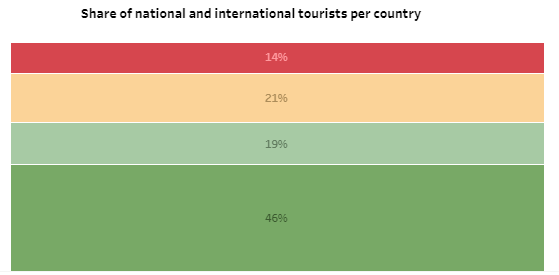 Turismo locale e internazionale: il confronto
Da gennaio ad agosto 2023, rispetto allo stesso periodo del 2022, la percentuale del turismo internazionale è aumentata dal 13% al 14%, il turismo nazionale è sceso dal 33% al 21% e gli utenti che prenotano nella stessa località in cui vivono sono cresciuti dal 39% al 46%.
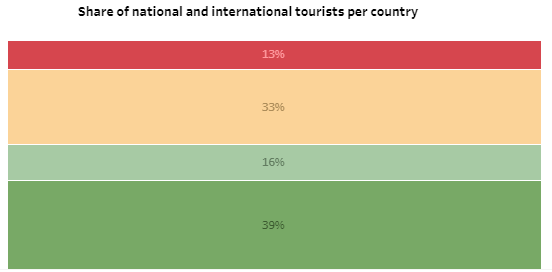 Legenda: Turisti internazionali Turisti nazionali Localizzazione non definita Utenti locali
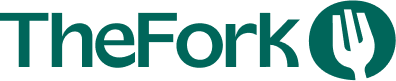 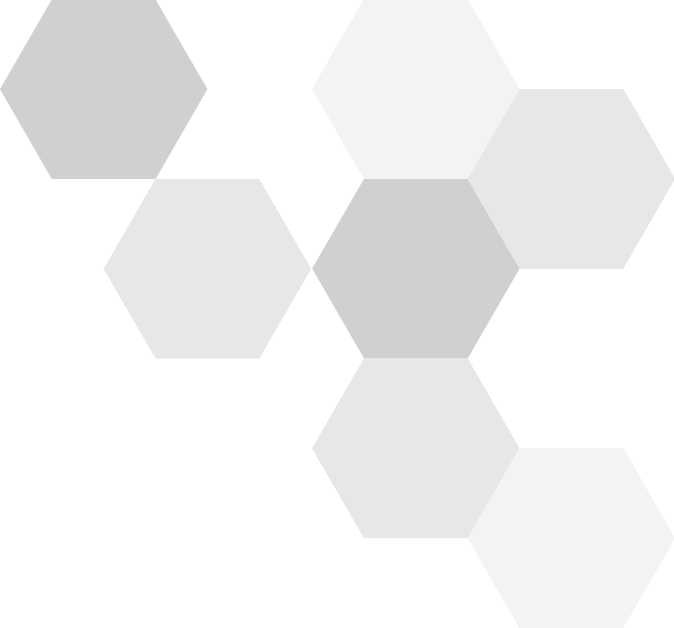 Da dove vengono i turisti
Nel periodo gennaio-agosto 2023, i turisti in Italia provengono principalmente da Francia (18%), UK (15%) e Germania (10%).
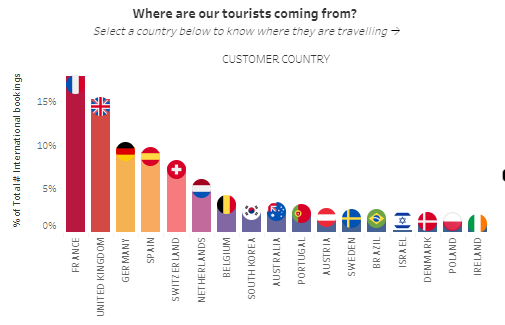 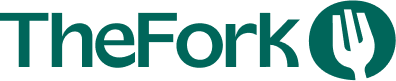 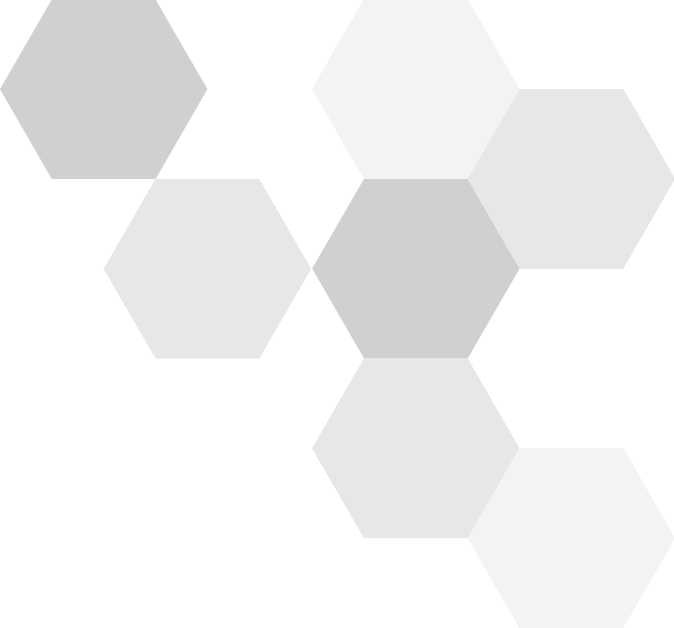 GRAZIE!
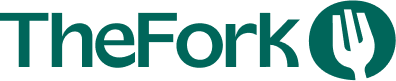 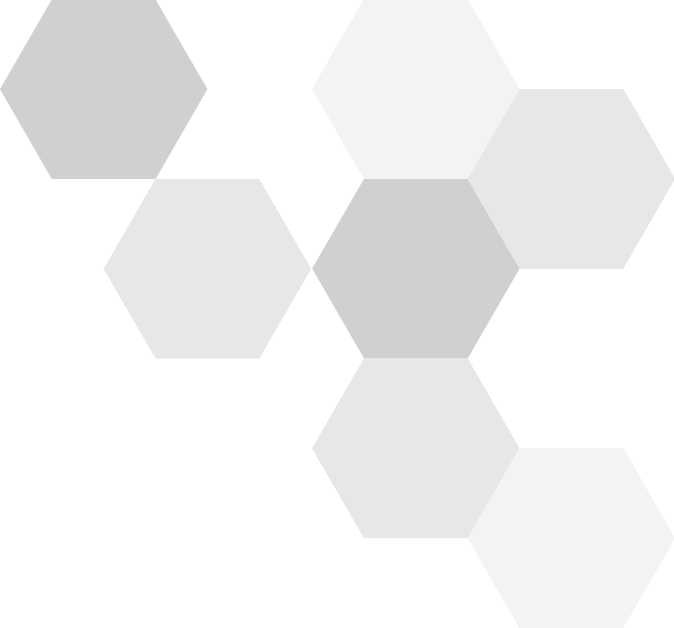 APPENDIX: SALERNO
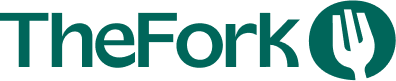 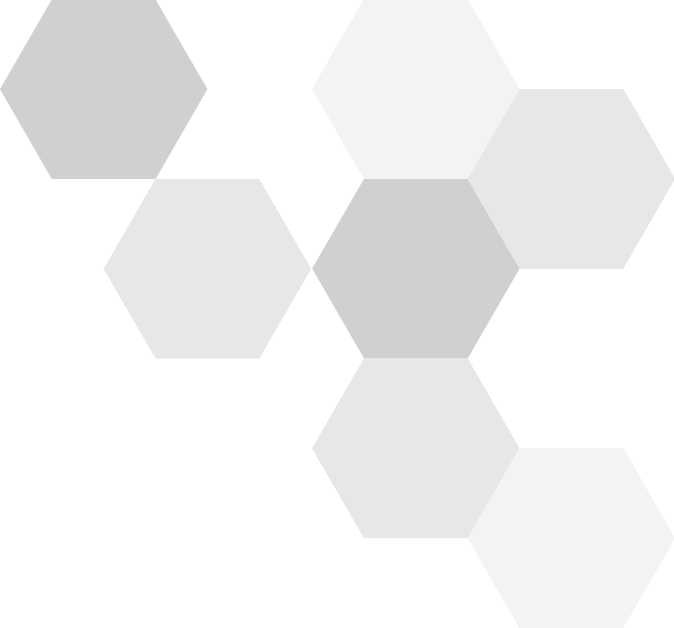 Salerno: andamento delle prenotazioni
Allineata a quanto avvenuto considerando tutta Italia, Salerno ha registrato 
una crescita positiva 
del +14% nel periodo gennaio-agosto 2023 
rispetto allo stesso 
periodo del 2022. 

Anche per Salerno, molto positivo il primo trimestre dell’anno.
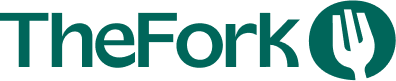 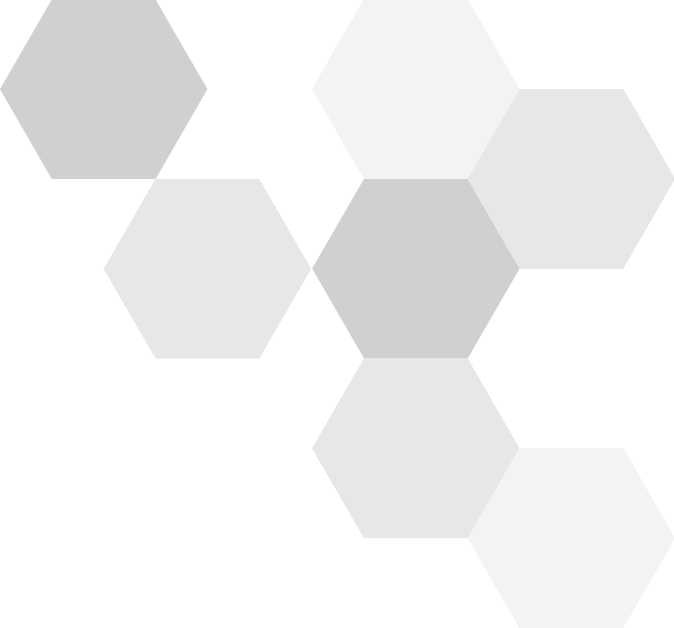 Gennaio-Agosto 2023
Turismo locale e internazionale: il confronto
Rispetto ai risultati nazionali, a Salerno il turismo sia internazionale che nazionale è calato rispetto al 2022 (gennaio-agosto). Molti più locals però hanno usato TheFork nel 2023 rispetto al 2022 (21% del 2022 vs 33% del 2023)
Gennaio-Agosto 2022
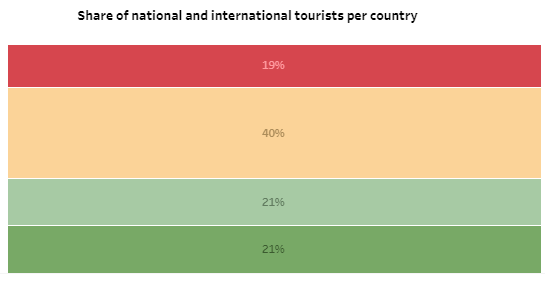 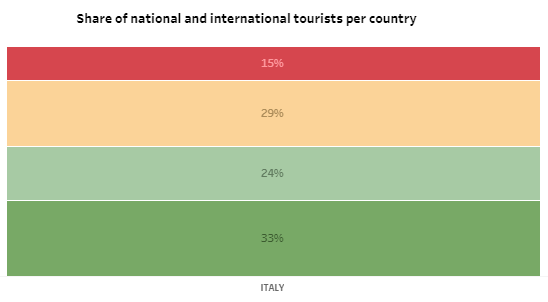 Legenda: Turisti internazionali Turisti nazionali Localizzazione non definita Utenti locali
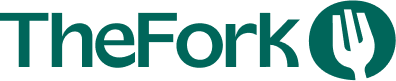 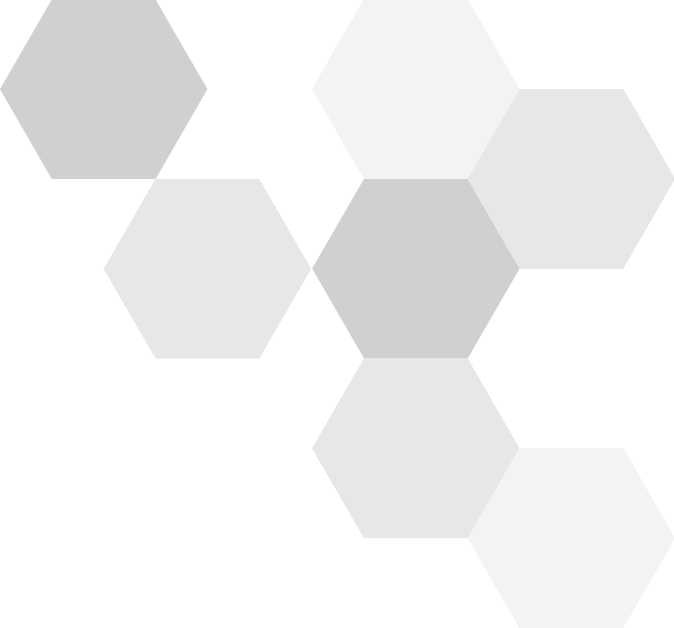 Da dove vengono i turisti internazionali
Gli utenti stranieri che maggiormente hanno prenotato a Salerno durante il 2023 (fino ad agosto) provenivano principalmente da UK (20%), Francia (11%) e Austria (11%)
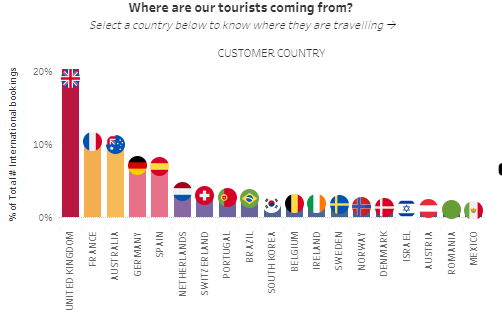 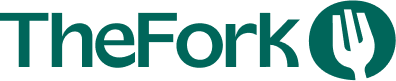 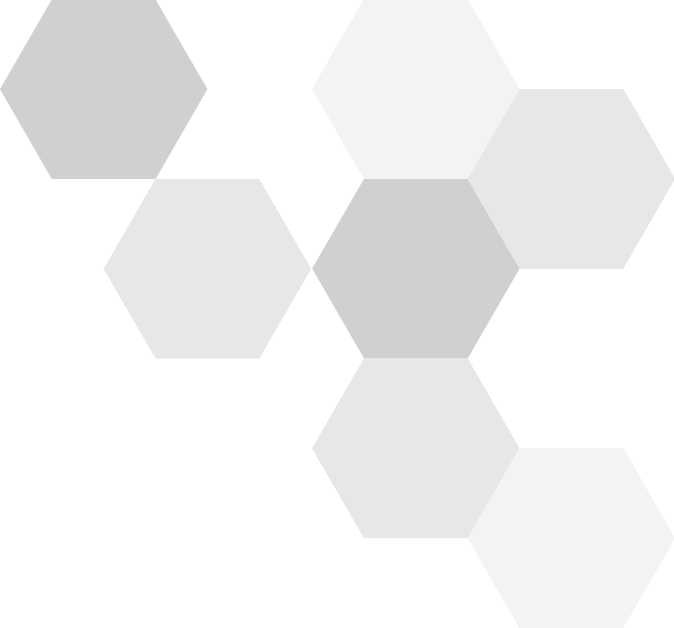 Da dove vengono i turisti nazionali
Dal resto d'Italia, invece, sono stati principalmente i napoletani (26,4%) a visitare Salerno, seguiti dai romani (17,6%) e dai milanesi (5,3%)
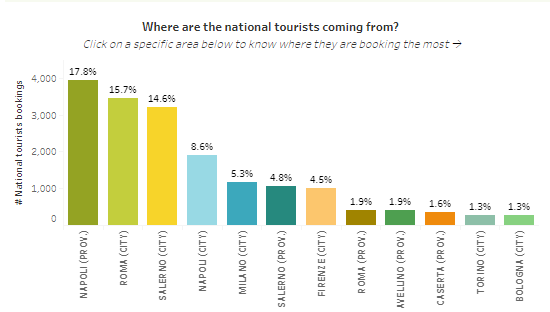 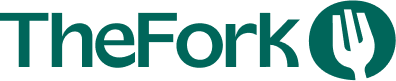